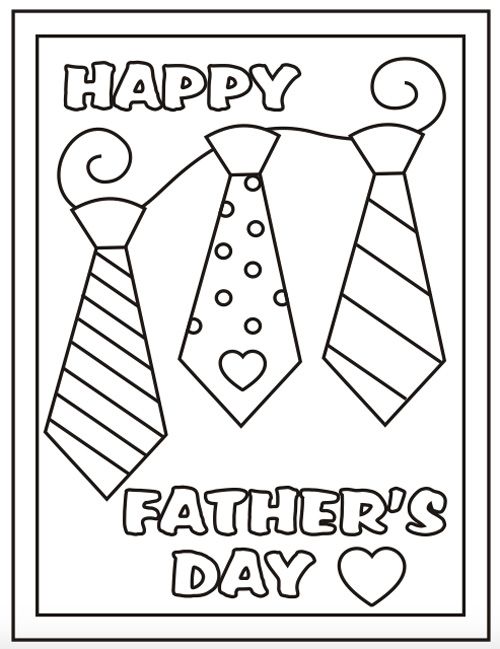 09-03-2020
………………………………………………………………………………………………………….
ENGLISH:    COLOR. WRITE  YOUR  NAME ON THE DOTS.
ITALIANO:   COLORA. SCRIVI IL TUO NOME SUI PUNTINI.